Educational system in great britain
Batomunkueva Dulma
PLAN
Primary education in the UK
Types of schools in primary education
Secondary education in the UK
Types of schools in secondary education
Education in the USA
Education in Russia
Levels of education
Education
Secondary
Primary
Primary Education
age
11
10
Junior school
9
8
7
Infant school
6
5
Infant and junior schools
They are usually combined under the roof of one school.
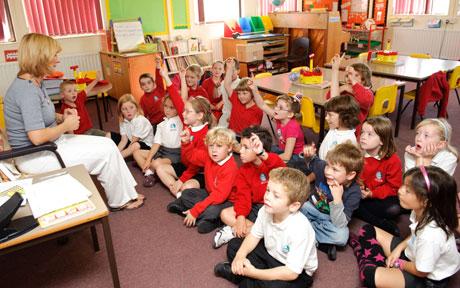 Secondary education
Comprehensive school
Take pupils of all abilities without any exams
Put students into sets
Give wide range of subjects
5 forms
Sets
Sets are small groups which formed according to student’s abilities and interests.
Grammar school
Exam called 11+
Grammar school
Good result
Grammar school gave secondary education of a rather high standart.
Bad  result
Secondary Modern school
Modern school
Secondary Modern school did not prepare students for universities.
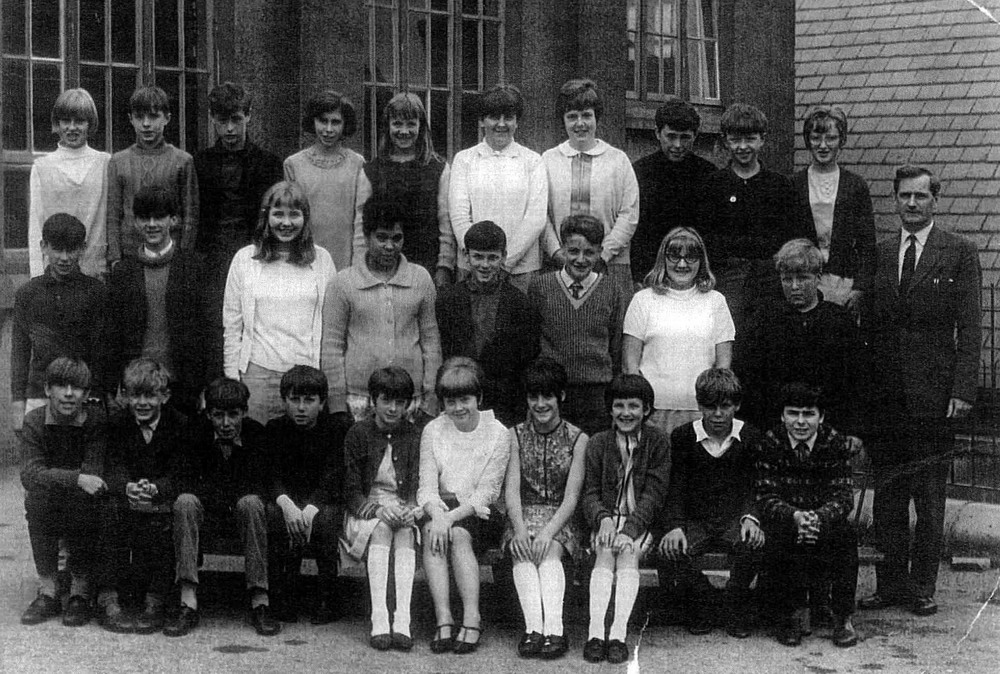 Technical school
Technical schools are for students, who want to do practical jobs, for example, welding, cooking.
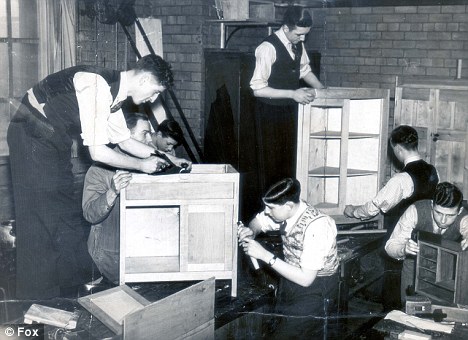 6th form
Further Education College
education in usa
Elementary school
High school
6   7   8   9   10   11   12   13   14   15   16   17
Elementary school
High school
Reading
Physical education
Social studies
-Wide range of subjects
-Teenagers can choose a course of studies
Art
Mathematics
Grammar
computer
Music
Literature
Science
Education in russia
7
8
9
10


11

12

13

14

15

16

17
Primary school
S
E
C
O
N
D
A
R
Y

S
C
H
O
O
L
Intermediate course
Optional course
Secondary education in russia
Vocational or technical schools
Stay at school for 2 years
Intermediate course